Figure 11.  A large, late fast spiking, stuttering multipolar (CCK immuno-negative) interneuron (I1, soma/dendrites red, ...
Cereb Cortex, Volume 12, Issue 9, September 2002, Pages 936–953, https://doi.org/10.1093/cercor/12.9.936
The content of this slide may be subject to copyright: please see the slide notes for details.
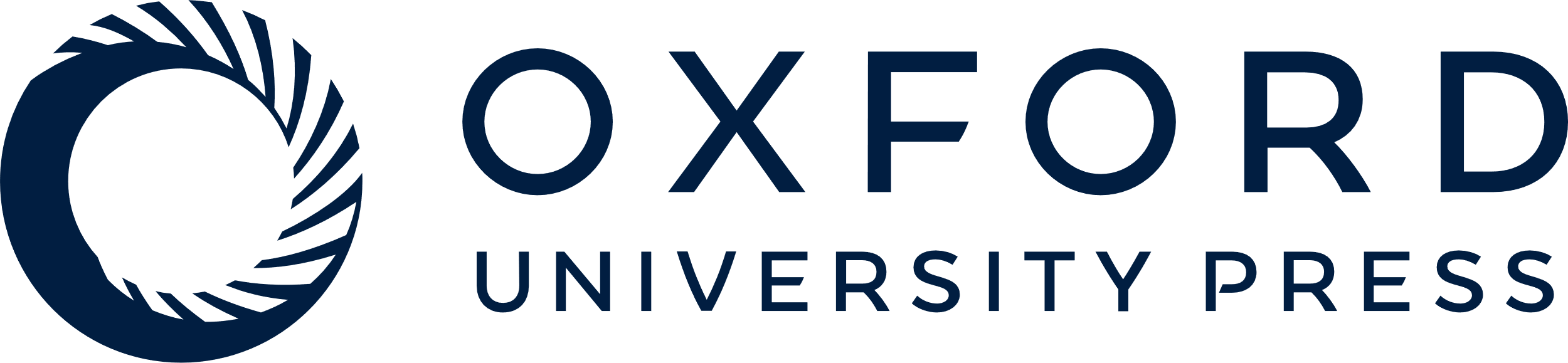 [Speaker Notes: Figure 11.  A large, late fast spiking, stuttering multipolar (CCK immuno-negative) interneuron (I1, soma/dendrites red, axon blue) in upper layer 4 of the cat visual cortex inhibited three small layer 3 pyramidal cells (P2–P4, white), with which it made very proximal contacts. A photomicrograph of one example, P3, is illustrated in the insert, in which three putative contacts onto the soma and a very proximal dendrite can be seen. The two IPSPs illustrated were recorded from P2 and P3 (P4 was recorded only briefly). I1 also inhibited a deep layer 4 ‘flask-shaped’ interneuron (I3, white, axon not reconstructed). The proximal dendrites of this large interneuron (I1) received excitatory input from another layer 3 pyramidal cell (P1, buff) and inhibitory input from another small deep layer 4 ‘flask-shaped’ interneuron (I2, soma/dendrites orange, axon buff) (000317B1).


Unless provided in the caption above, the following copyright applies to the content of this slide: © Oxford University Press]